Муниципальный конкурс «Учитель года» в формате тематических номинаций «От призвания к признанию» 2012
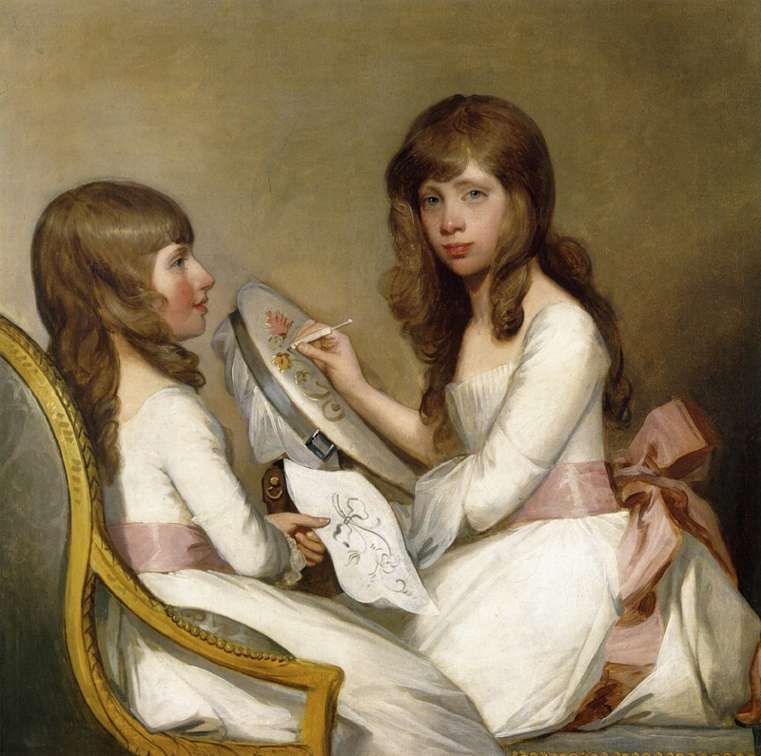 Вышивка
Автор: учитель технологии МБОУ СОШ №16 г.Балаково Саратовской области
Капаева Светлана Владимировна
Человек по натуре своей – художник.               Он всюду, так или иначе, стремится вносить в свою жизнь красоту…              Красивые вещи воспитывают творческое воображение людей и уважение к их труду.
                                                                   (М.Горький)
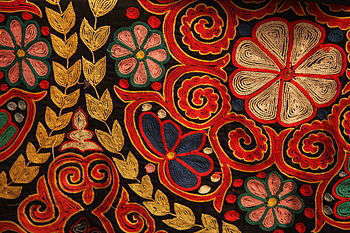 Поиск информации
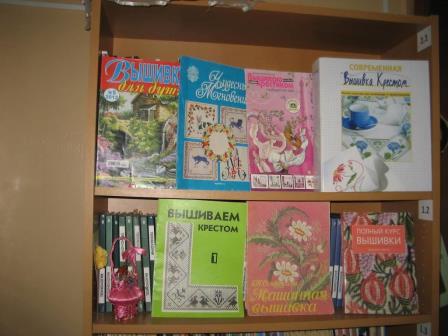 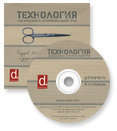 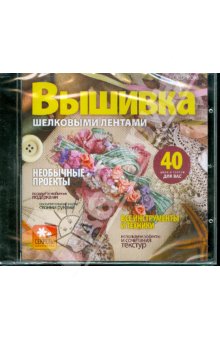 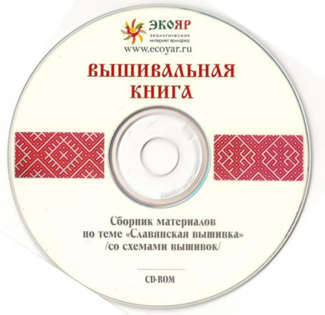 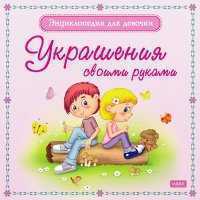 Для какого вида рукоделия эти предметы
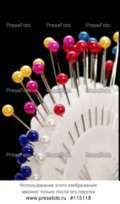 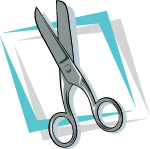 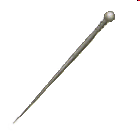 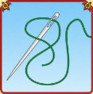 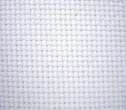 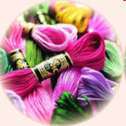 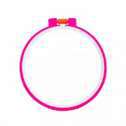 Б У Д Ь Т Е  З Д О Р О В Ы !
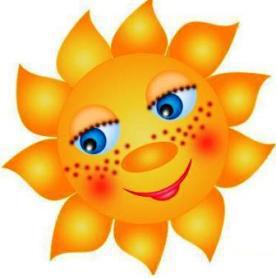 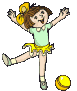 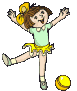 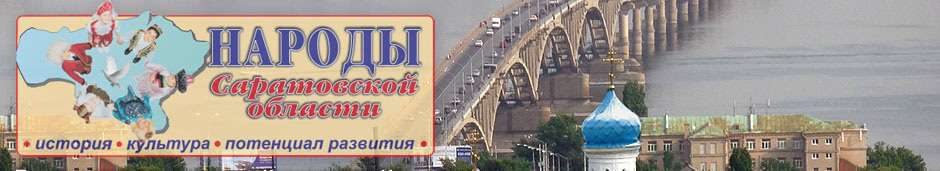 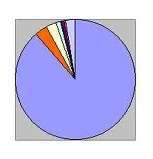 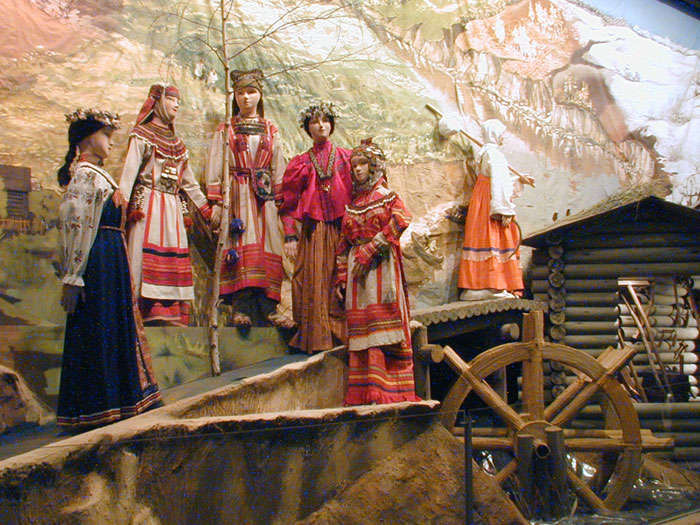 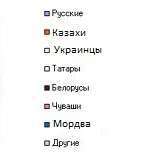 Вышивка народов Поволжья
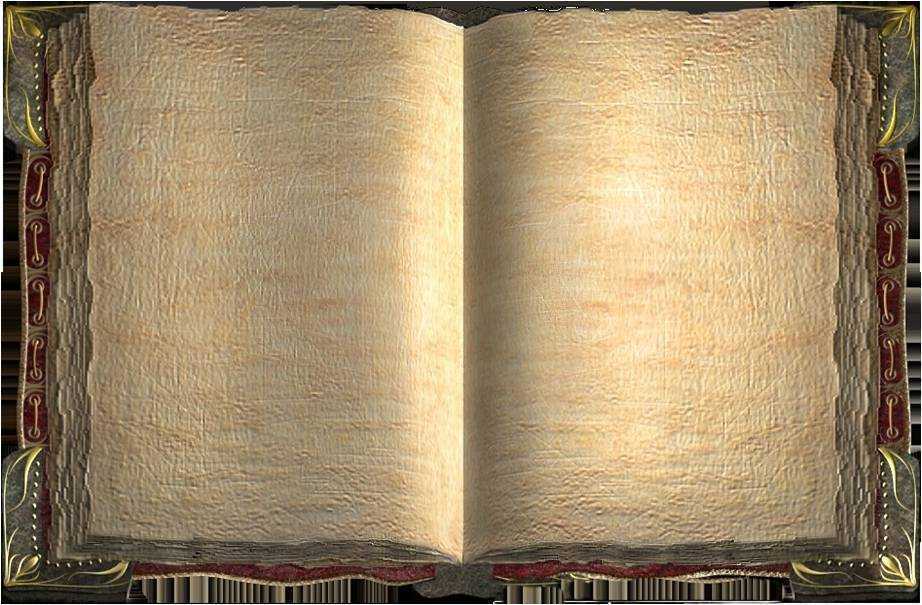 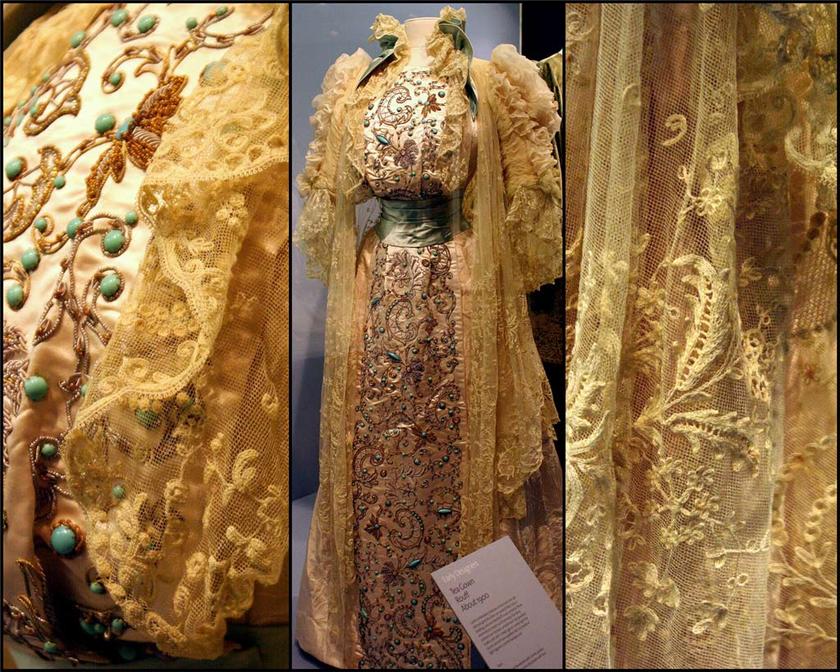 Обязательный элемент нарядной одежды
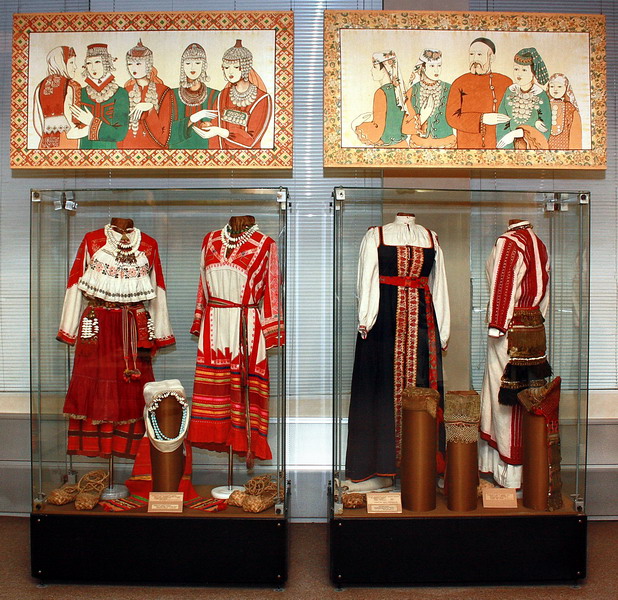 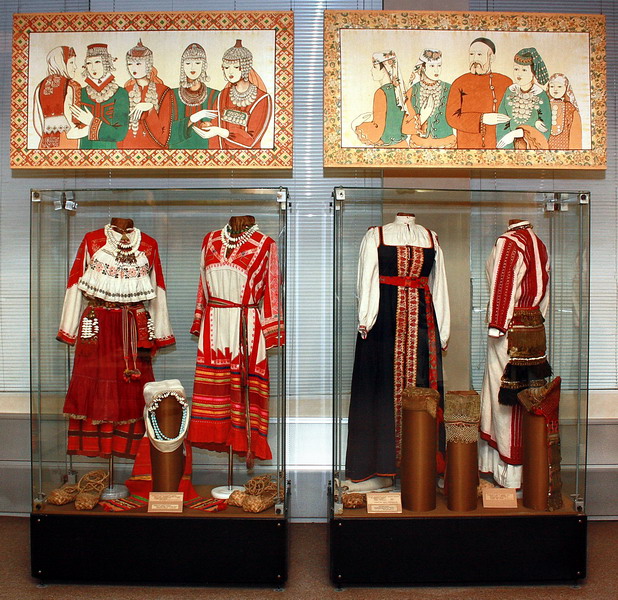 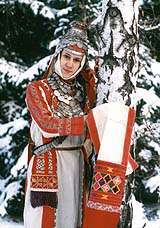 Функции:
защитная и
информативная
Материалы: 
бусины, бисер, раковины, монеты, золотые и серебряные нити
Выбери орнамент и узнай свои «корни»
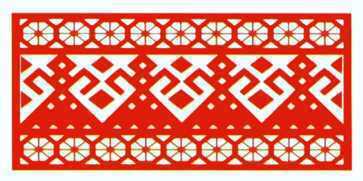 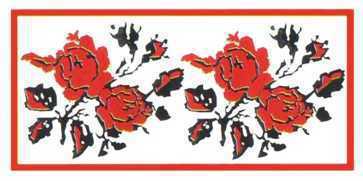 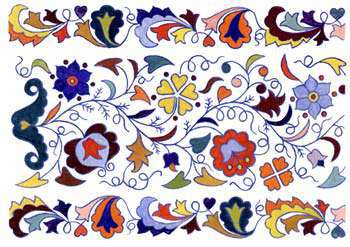 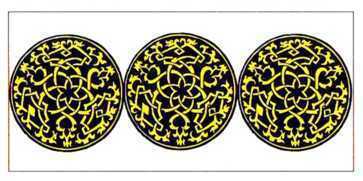 Нажми левой кнопкой мыши на выбранный орнамент
Если Вы остановили свой выбор на орнаментальной композиции, изображающей женские фигурки, то Вашей душе оказался близок русский орнамент.
В русских орнаментах присутствовали символы солнца, плодородия, пожелания счастья, материнства; изображались деревья, женские фигурки в сопровождении коней и птиц.
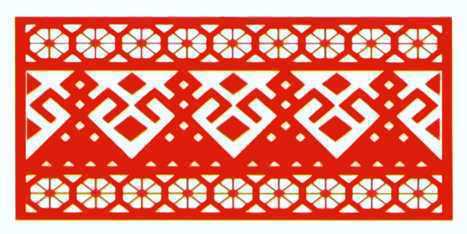 Русский орнамент
Вас восхитила естественность живых цветов. Возможно, Ваши предки были украинцами.
В украинском орнаменте преобладали геометрические узоры из розеток, ромбов, звёзд, цветов, изображение которых передавалось очень натурально.
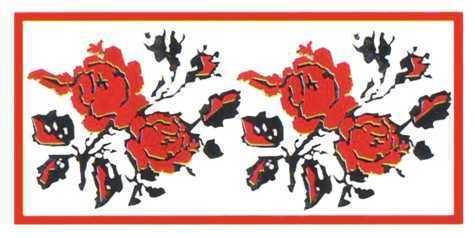 Украинский орнамент
Вас не привлекают фигурки людей и животных, а взгляд Ваш радует буйство красок растительного орнамента.
Возможно, Ваши корни следует искать среди татар, в орнаменте которых изображения животных, а тем более людей практически не встречаются.
Одна из причин этого — запреты мусульманской религии на изображение живых существ.
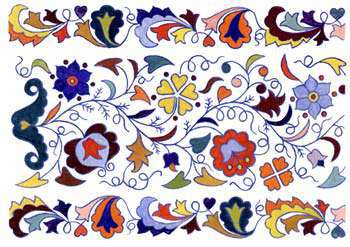 Татарский орнамент
Если Вас покорил блеск золотых виньеток и замысловатый восточный орнамент, то, возможно, Ваши корни следует искать где-нибудь на востоке — в Средней Азии или на Кавказе.
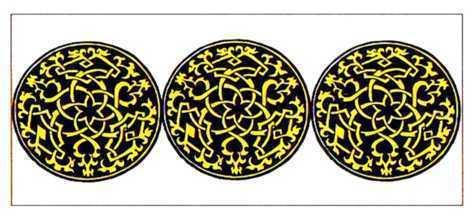 Восточный орнамент
Виды вышивок в старину
СЧЕТНЫЕ
СКВОЗНЫЕ
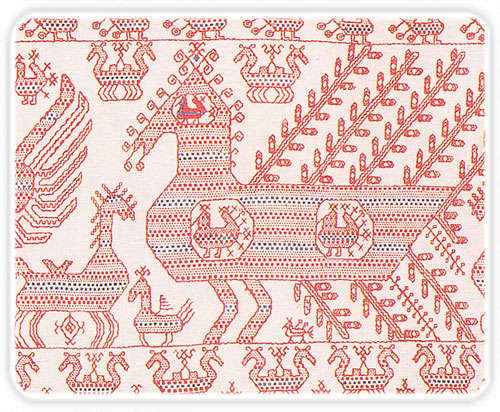 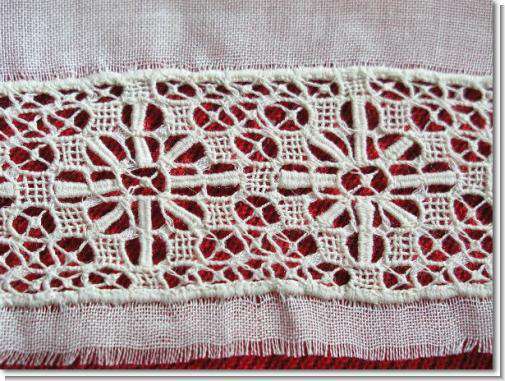 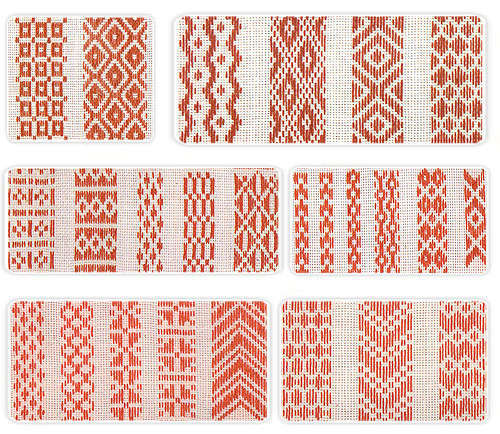 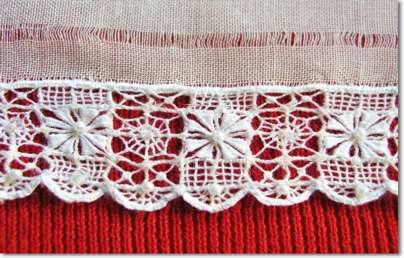 Вышивка в наши дни
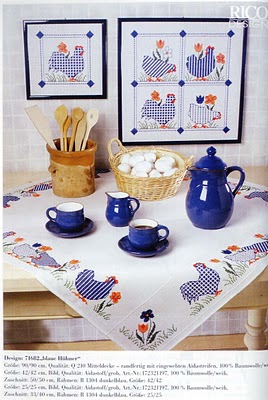 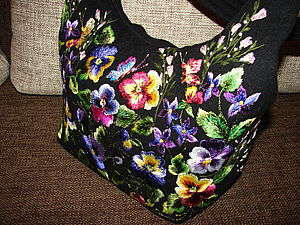 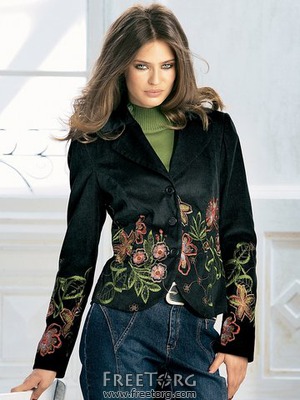 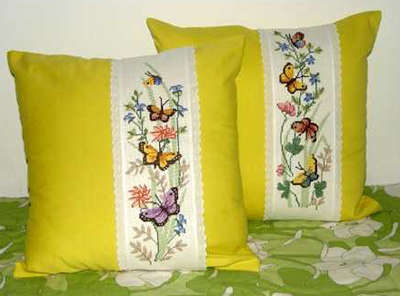 Этапы выполнения практической работы
«Изделие вышитое тамбурным швом»
Выполнение изделия
Подбор материалов 
и 
инструментов
Эскиз
Идея
Создайте эскиз вышивки в программе Paint
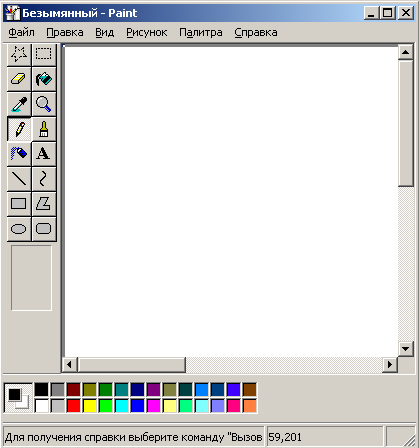 строка меню
строка заголовка
панель инструментов
РАБОЧАЯ ОБЛАСТЬ
строка состояния
палитра цветов
ТЕХНИКА БЕЗОПАСНОСТИ
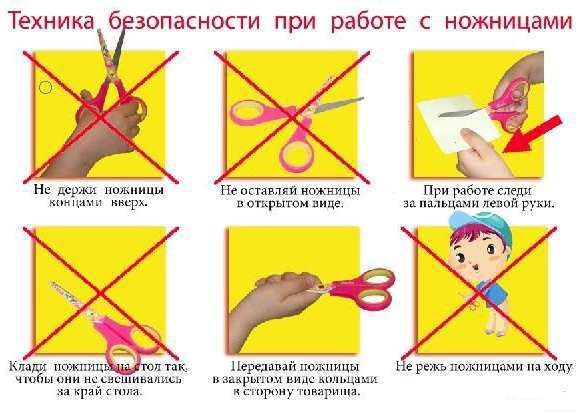 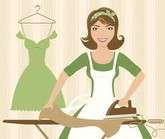 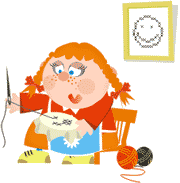 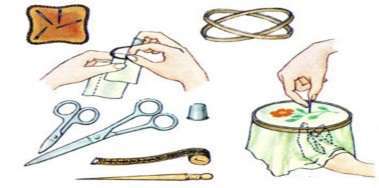 ВЫШИВКА ТАМБУРНЫМ ШВОМ
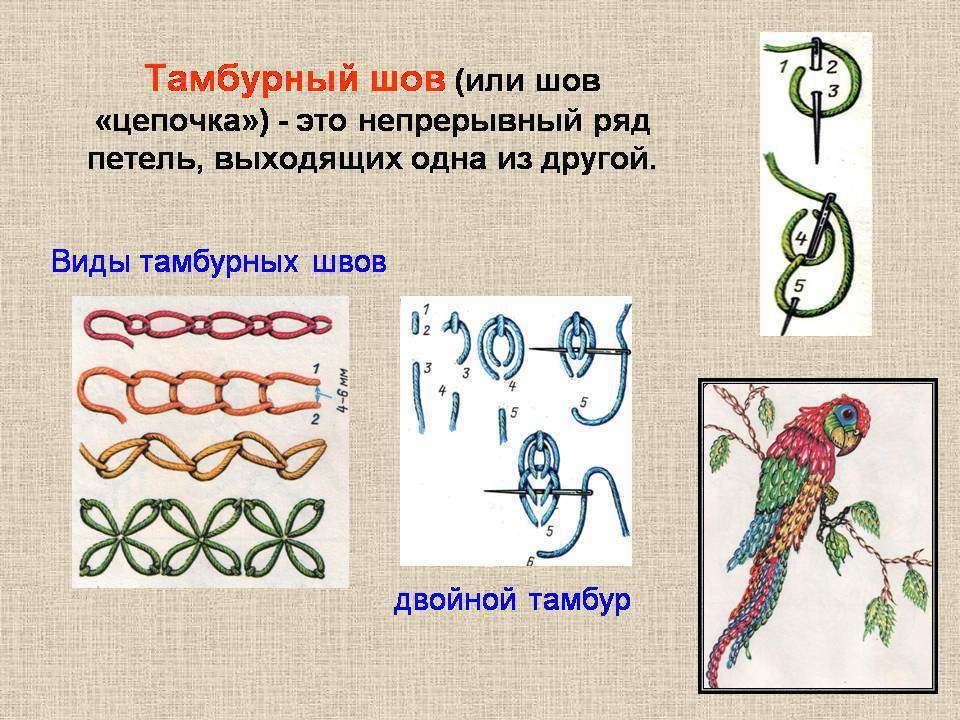 Галерея работ
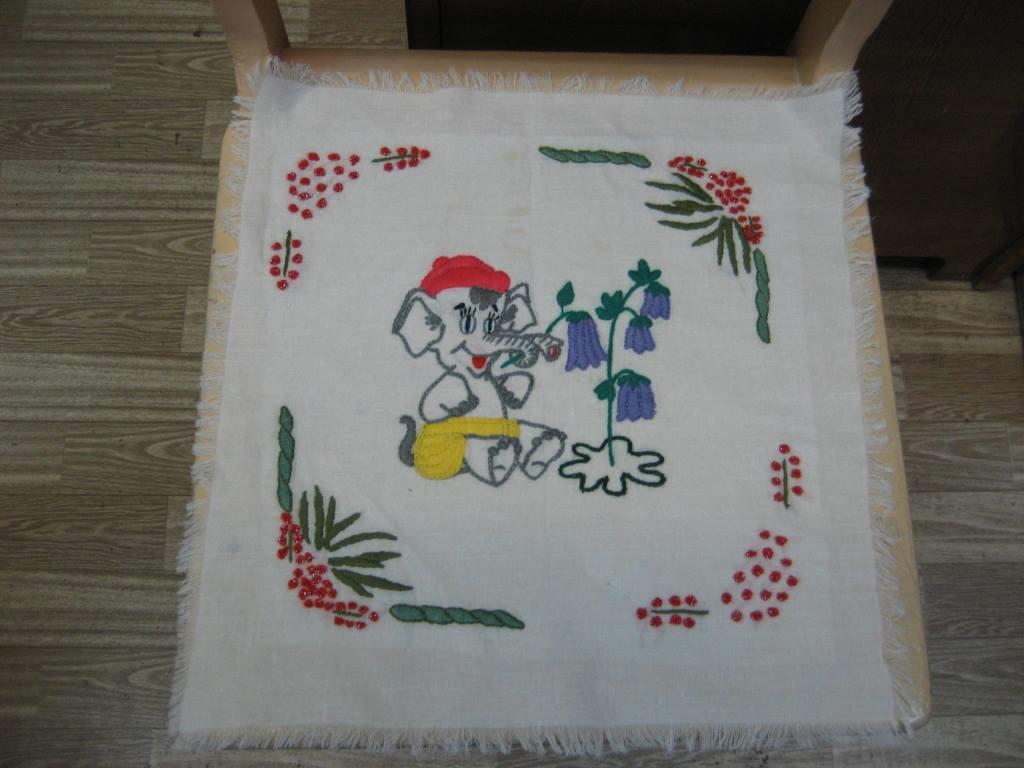 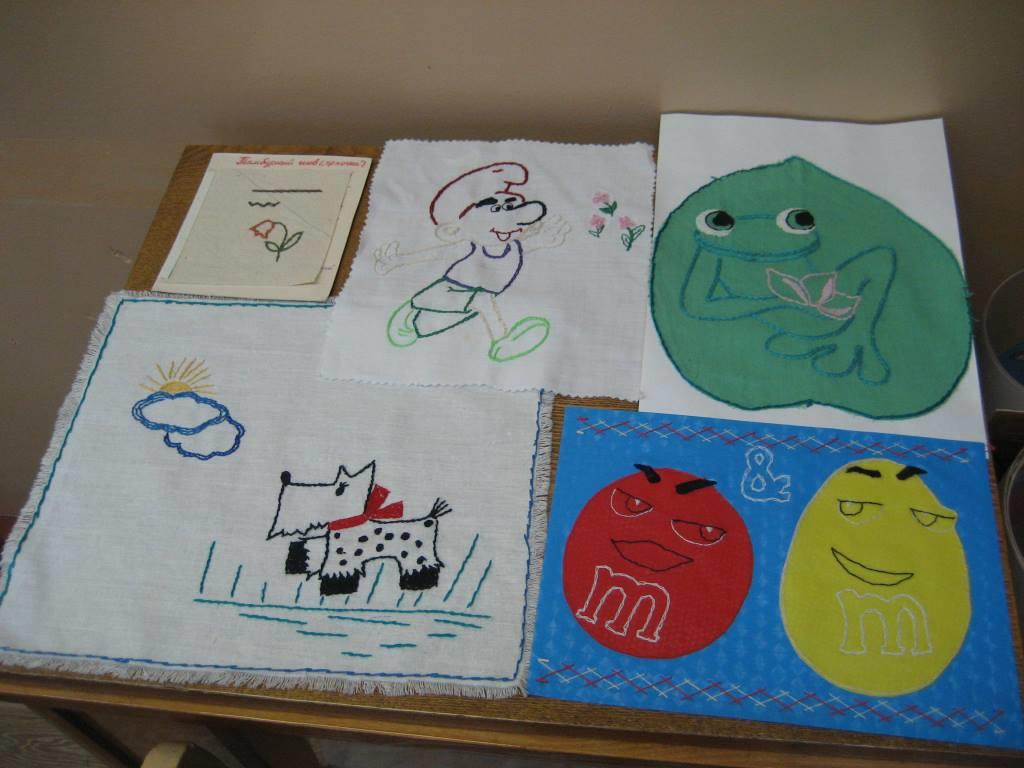 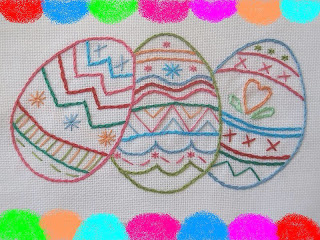 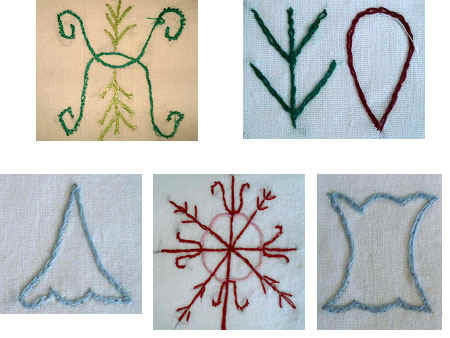 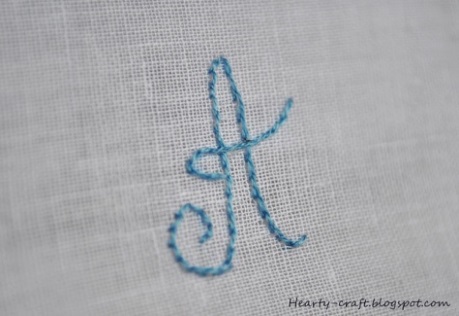 Рефлексия «Мое настроение»
было интересно…
 было трудно… 
 теперь я могу… 
 я научилась… 
 меня удивило…
 мне захотелось…
Домашнее задание
Посмотри фильм «Вышивка. Тамбурный шов» http://www.youtube.com/watch?v=2_s7fkku-fM  и ответь на вопросы: 
      Как по другому называли тамбурный шов? 
      Что такое «ширинка»?
Выполни любые 2 задания из рабочей тетради
Информационные источники
Слайд 1: http://img-fotki.yandex.ru/get/55/intelmouse.1/0_3660b_a862350_XL.jpg 
Слайд 2: http://upload.wikimedia.org/wikipedia/commons/thumb/9/99/Kazakh_rug_chain_stitch_embroidery.jpg/350px-Kazakh_rug_chain_stitch_embroidery.jpg 
Слайд 4: кроссворд Олешко Екатерины ученицы МАОУ СОШ №1 им. А.А.Первенцева Новопокровского района Краснодарского края
Слайд 6: http://h9.img.mediacache.rugion.ru/_i/afisha/events/small/67/43/6743502_1275554666.jpg
Слайд 7 и 12:Фотографии Этнографического музея  http://www.ethnomuseum.ru/
Слайд 14: http://ru.wikipedia.org/wiki/%D0%92%D1%8B%D1%88%D0%B8%D0%B2%D0%B0%D0%BD%D0%B8%D0%B5 
Слайд 17: http://skyclipart.ru/uploads/posts/2010-05/1274357084_plakat_nojnitsi.jpg 
Слайд 18: из презентации «Искусство вышивания» учителя технологии СОШ №17 г.Березники Пермский край Шаповаловой В.В.
Видео «Вышивка. Тамбурный шов»  http://www.youtube.com/watch?v=0b3wMrf7mHQ
Слайд 19: фотографии из личного архива